Monday October 28, 20198th Grade ELA
Begin The Hunger Games
Chapter 4
Discussion Questions
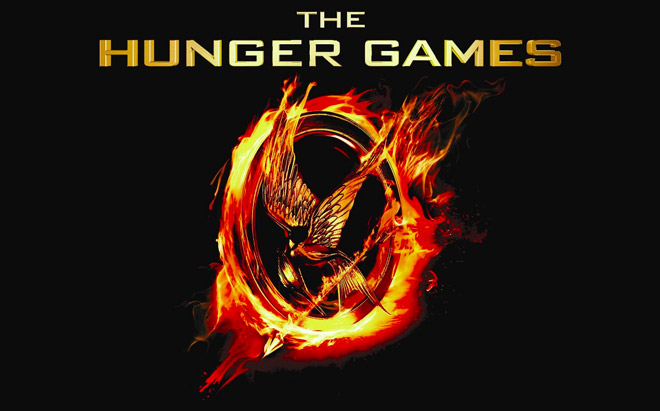 Tuesday October 29, 20198th Grade ELA
The Hunger Games
Chapter 5
Discussion Questions
Character Tweet
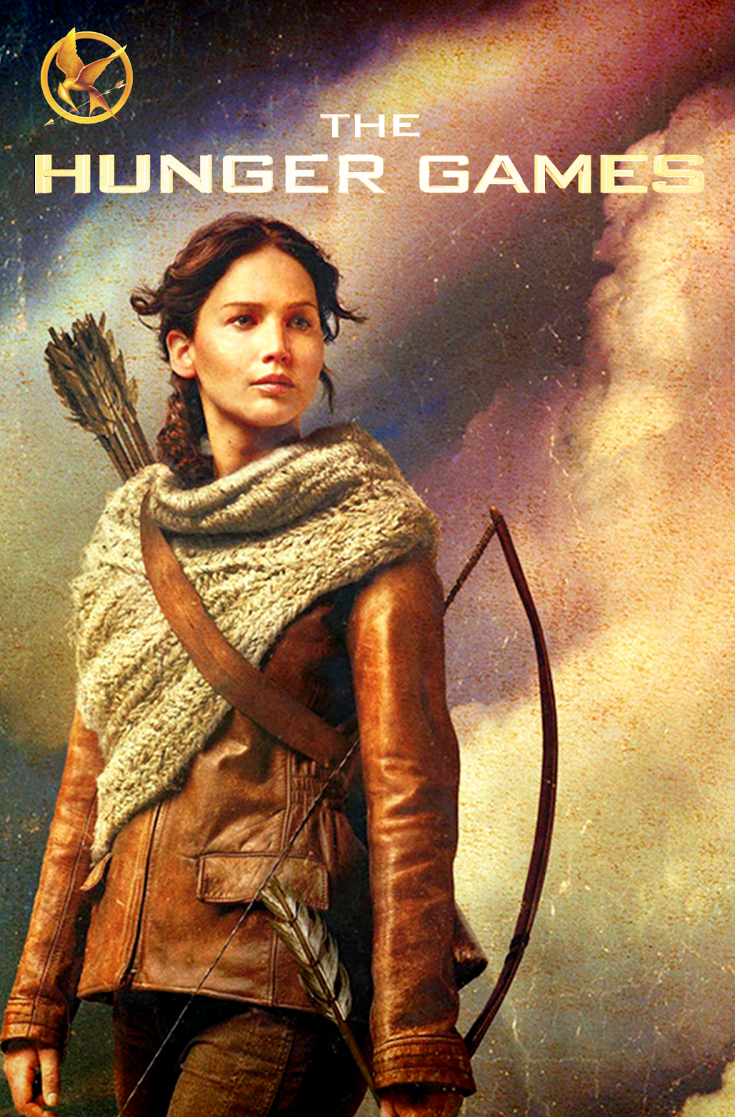 Wednesday October 30, 20198th Grade ELA
The Hunger Games
Character Quiz
Chapter 6
Figurative Language in The Hunger Games Practice
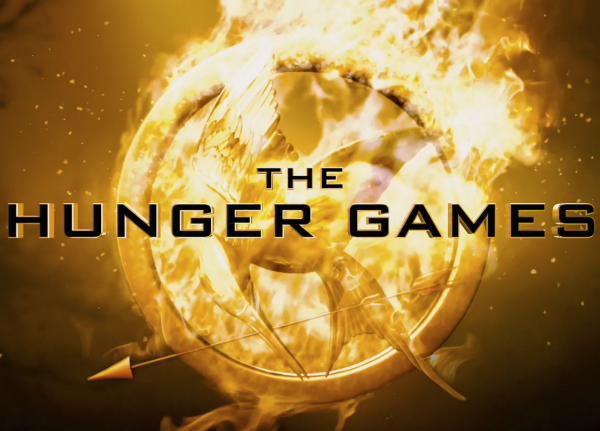 Thursday October 31, 20198th Grade ELA
The Hunger Games
Chapter 7/Discussion Questions
Symbolism Handout
Discussion Questions
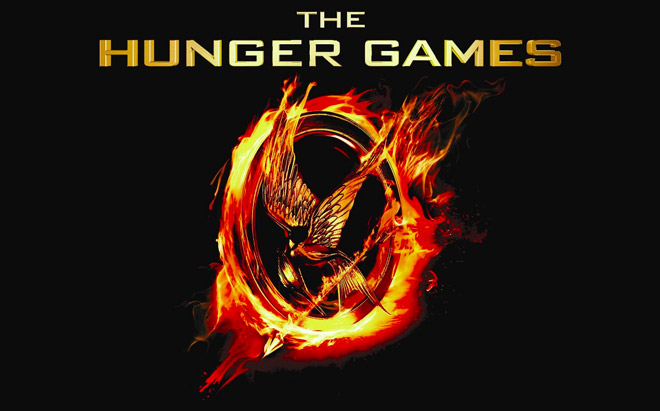 Friday November 1, 20198th Grade ELA
The Hunger Games
Chapter 8/Discussion Questions
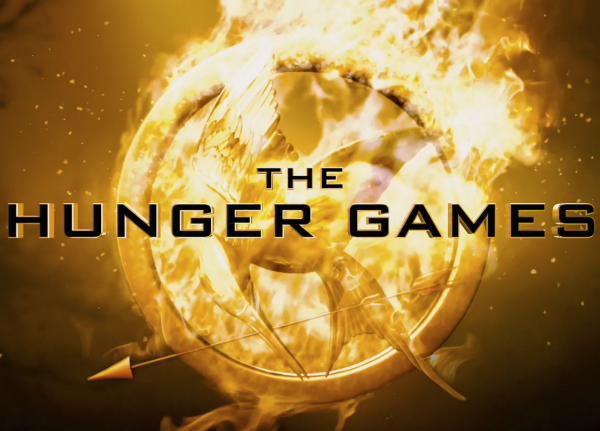